Exploit New Data Center Architectures to Reduce Infrastructure Footprint and Costs
Future-proof your data center investments. Prepare to exploit tomorrow’s disruptive infrastructure changes today.
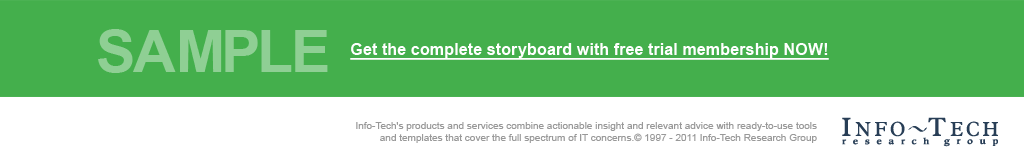 Info-Tech's products and services combine actionable insight and relevant advice with ready-to-use toolsand templates that cover the full spectrum of IT concerns.© 1997 - 2013 Info-Tech Research Group
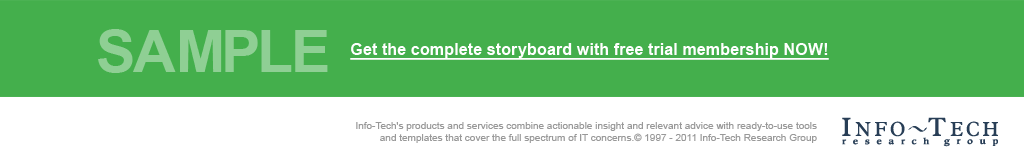 Introduction
From software-defined networks, to microservers, to server side flash, prepare to exploit tomorrow’s disruptive infrastructure technologies today.
This Research Is Designed For:
This Research Will Help You:
Infrastructure managers who plan to continue to significantly invest in internal data center infrastructure.
IT leaders and executives who need to enable and support emerging use cases such as:
Large-scale web and mobile applications
Private cloud
Big data analytics
E-commerce
Software-as-a-Service (SaaS)
Understand current and emerging trends in converged infrastructure.
Reduce data center footprint and energy costs, even while increasing scale.
Build a more scalable and efficient data center.
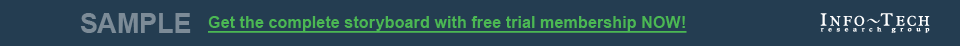 Executive Summary
Present-Day Data Centers
The current convergence reference architecture is a combination of consolidated network storage (SAN/NAS), one wire network fabric (e.g. 10 Gig Ethernet), consolidated servers (likely blades) based on industry standard x86 processors, and server virtualization software.
The current convergence reference architecture has led to greater utilization of processing and storage resources (and made vendors a lot of money in the process). But this architecture will not scale for big data, mobility, and cloud computing.
Emerging Trends
Change is being forced from two directions: 
Demands created by new kinds of applications: hyperscale web, mobile, analytics, social, and e-commerce applications.
Opportunities created by evolving infrastructure technologies: microservers and systems-on-chips, solid state storage (SSD) and server-side flash, in-memory processing, and software-defined networking (SDN).
Info-Tech’s Recommendations
Enterprises looking to provision infrastructure at scale for big data, cloud SaaS, and mobile need to develop a vision of converged infrastructure for their infrastructure roadmaps that goes beyond the current convergence reference architecture.
Organizations have realized benefits in availability, management agility, and server CapEx savings through convergence and virtualization. This effort should continue to be a theme of your infrastructure roadmap for the future.
Info-Tech recommends an annual review of disruptive technologies feeding into look-ahead monitoring and planning for adoption and exploitation.
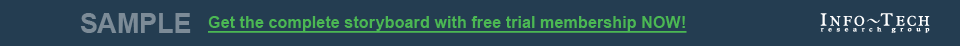 How to use this blueprint
There are multiple ways you can use this Info-Tech Best Practice Blueprint in your organization. Choose the option that best fits your needs:
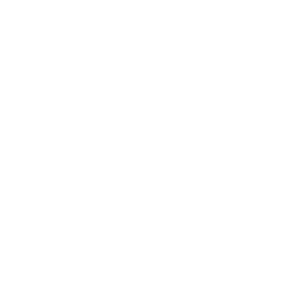 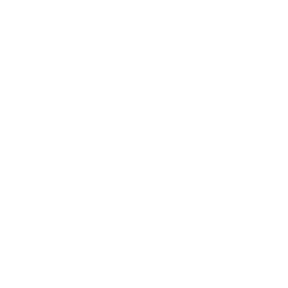 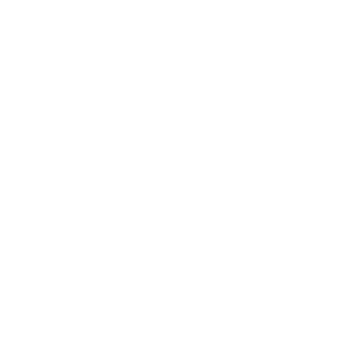 Best Practice Blueprint
Free Guided
Implementation
Onsite
Workshops
We recommend that you supplement the Best Practices Blueprint with a Guided Implementation. 

For most Info-Tech members, these Guided Implementations are included in your membership plan.* Our expert analysts will provide telephone assistance to you and your team at key project milestones to review your materials, answer your questions, and explain our methodology.
Info-Tech Research Group’s expert analysts will come onsite to help you work through our project methodology in a 2-5 day project accelerator workshop. We take you through every phase of the project and ensure that you have a road map in place to complete your project successfully. In some cases, we can even complete the project while we are onsite.
Do-It-Yourself Implementation
Use this Best Practice Blueprint to help you complete your project. The slides in this Blueprint will walk you step-by-step through every phase of your project with supporting tools and templates ready for you to use.
Project Accelerator Workshop
You can also use this Best Practice Blueprint to facilitate your own project accelerator workshop within your organization using the workshop slides and facilitation instructions provided in the Appendix.
Book your workshopnow by emailing: workshopbooking@infotech.com
Or calling:
1-888-670-8889 Ext. 3001
*Gold and Silver level subscribers only
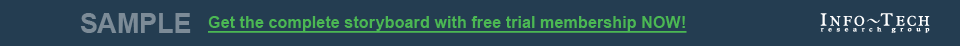 Book a free guided implementation today!
Info-Tech is just a phone call away and can assist you with your project. Our expert Analysts can guide you to successful project completion. For most members, this service is available at no additional cost.*Here’s how it works:
Enroll in a Guided Implementation for your projectSend an email to GuidedImplementations@InfoTech.com                                         Or call 1-888-670-8889 and ask for the Guided Implementation Coordinator
Book your analyst meetingsOnce you are enrolled in a Guided Implementation, our analysts will reach out to book a series of milestone-related telephone meetings with you and your team.
Get advice from a subject matter expertAt each Guided Implementation point, our Consulting Analyst will review your completed deliverables with you, answer any of your questions, and work with you to plan out your next phase.
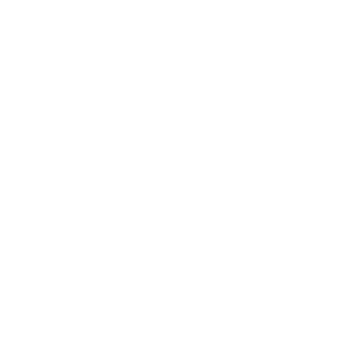 This symbol signifies when you’ve reached a Guided Implementation point in your project.
*Gold and Silver level subscribers only
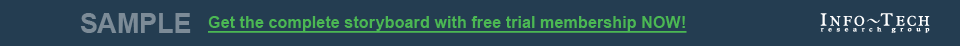 Book a workshop today!
An Info-Tech project accelerator workshop will help you to engage your stakeholders, gather important data, make key decisions, and generate a customized project road map.Here’s how it works:
Enroll in a 2-5 day workshop for your projectSend an email to workshopbooking@infotech.com or call 1-888-670-8889 Ext. 3001. Your account manager will contact you and quote you the cost of a workshop.
Book your workshopA Workshop Coordinator will contact you to book a workshop planning call with one of our Facilitators and arrange dates for your workshop. We can hold the workshop in Info-Tech’s world-class facility in Toronto or at your location.
Plan your workshopA Workshop Facilitator will contact you to go over the workshop outline and choose the contents that are appropriate to your situation.
Participate in your workshopOur experienced Workshop Facilitators will take your project team through your tailored slides and exercises and will summarize all the workshop outputs into a final report.
Free Beta Workshops
When we introduce new Blueprints, we offer workshops to our members at no charge for a short beta testing period. Please check the Workshop section of our website for a list of free beta workshops.
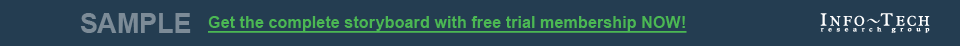 Guided Implementation Points in the New Data Center Technologies project
Book a Guided Implementation Today: Info-Tech is just a phone call away and can assist you with your project. Our expert Analysts can guide you to successful project completion.
Here are the suggested Guided Implementation points in the New Data Center Technologies project:
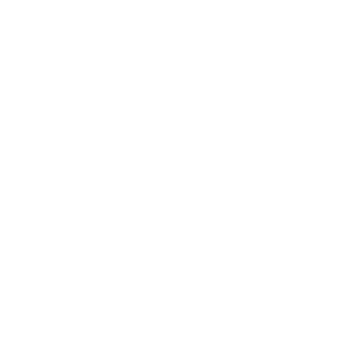 This symbol signifies when you’ve reached a Guided Implementation point in your project.
To enroll, send an email to GuidedImplementations@InfoTech.com or call 1-888-670-8889 and ask for the Guided Implementation Coordinator.
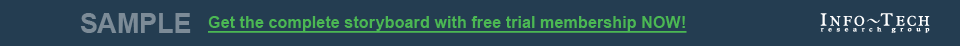 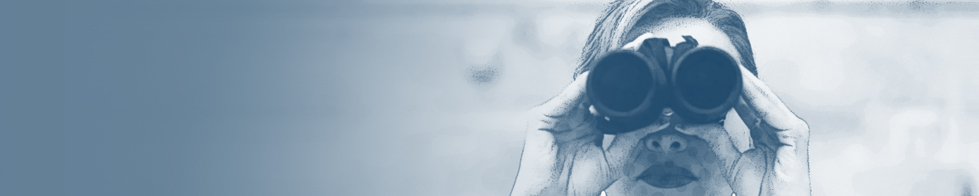 Change Is Coming – Get Ready to Exploit It
Change Is Coming – Get Ready to Exploit It
Evaluate Future Data Center Needs
Assess the Benefits of Disruptive Technologies
Develop Action Plans 
Communicate and Execute the Roadmap
Appendix
Get ready for three key disruptive trends
Recognize the factors driving change
Expect radical changes to the standard x86 model
Follow four steps to exploit emerging technologies
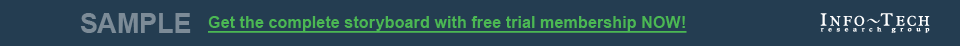 Get ready to answer when opportunity knocks – emerging architectures will reduce costs, complexity, and space needs
These three trends will shake up data center infrastructure over the next three to five years. Now is the time to start evaluating their role in your future
Micro-Servers Will Take More of the Load
Small, low-heat, low-electricity processors from the mobile device world are being leveraged in an entirely new class of server called microservers. These microservers, which have all the components of a server on a single system on a chip (SoC), are both small and low-power consumers and heat producers, and can be packed into tight clusters.
2. The End of Primary Storage As We Know It 
Server-side flash storage is prompting a migration of more of the primary storage from centralized storage arrays back to the servers. But this is just the beginning as non-volatile bit addressable memory and more in-memory processing will blur the line between memory and storage. This will be disruptive as this paradigm has been the norm from early mainframes through to industry standard x86 computers.
3. Software-Defined Everything
Server virtualization has been the leading “software-defined” infrastructure, but storage and networks are also being abstracted for lower complexity and total cost. Software-defined networking (SDN), for example, enables opportunities for reduced network capital and operating costs will enable ubiquitous access improved speed and quality of service.
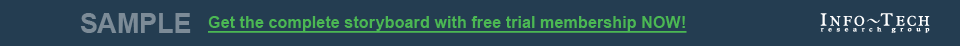 Recognize the factors that are influencing disruption
Disruption occurs when changing demands from users and organizations align with evolving technical capabilities from vendors.
Evolving Technology
Changing Demand
By 2015, the number of networked devices is expected to be twice that of the global human population. This will lead to even more data just waiting to be used for business benefit. 
The next 20 billion devices to be linked to the data center will require:
Eight to ten million new rack and blade servers in the next three years 
These would require up to 200 football fields (roughly the size of Manhattan), costing up to $20 billion. 
Approximately ten power plants (equivalent power draw of two million households.)
Trends such as flash storage and microservers are combining to create very compelling capabilities. These capabilities will enable IT to achieve previously impossible levels of data center density, efficiency, customization, and performance.
For example, HP claims its new Moonshot server line can achieve:
89% less energy
94% less data center space
97% less complexity
63% lower cost ($1.2 versus $3.3 million)
This solution set will help you evaluate the degree to which you will be affected by changing demand and evolving capabilities. After you go through these exercises, you will have an updated infrastructure roadmap, based on objective assessments of the value and readiness of emerging technologies, for your operation.
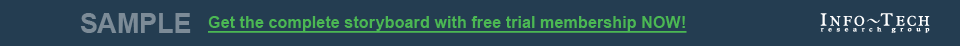 Expect radical changes to the x86-centric data center model
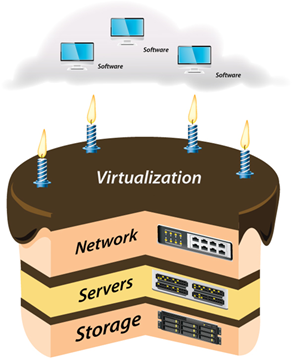 For the past decade the infrastructure story has been dominated by the consolidation and virtualization of x86 servers. But the story is changing…
How the story is changing…
The story so far…
Applications
Enterprise applications predominantly run on stand-alone, scale-up infrastructure.
High-scalability cloud and big data applications require scale-out infrastructure.
Virtualization
Server virtualization allows servers to share hosts and move from host to host.
“Virtualized” is evolving to “software-defined” with more dynamic configurability.
Core Networking
Convergence on industry standard Ethernet. 10GB+ can carry a range of traffic.
Software-defined networking streamlines and automates network configuration.
Servers
Standardization on x86 with rack and blade form factor for majority of workloads.
Microservers based on low-power processors build density and lower costs.
Storage
Consolidated disk array that is shared over network (SAN) is the data center foundation.
Server-side flash storage and in-memory processing will end monolithic arrays.
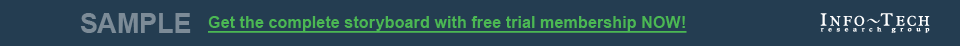 Info-Tech Research Group Helps IT Professionals To:
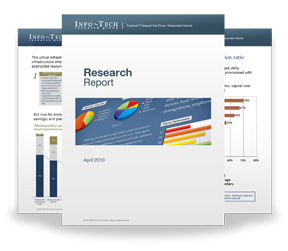 Quickly get up to speedwith new technologies
Make the right technologypurchasing decisions – fast
Deliver critical ITprojects, on time andwithin budget
Manage business expectations
Justify IT spending andprove the value of IT
Train IT staff and effectivelymanage an IT department
Sign up for free trial membership to get practical
solutions for your IT challenges
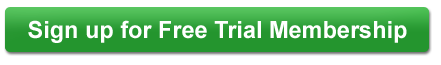 “Info-Tech helps me to be proactive instead of reactive –a cardinal rule in a stable and leading edge IT environment.
- ARCS Commercial Mortgage Co., LP
Toll Free: 1-888-670-8889
www.infotech.com
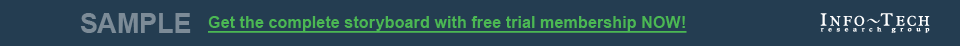